Середовище виконання
 алгоритмів Scratch
Істинні та хибні висловлювання
Сьогодні на уроці для всіх обов’язково:

працювати – активно,
слухати – уважно,
міркувати – швидко,
відповідати правильно.
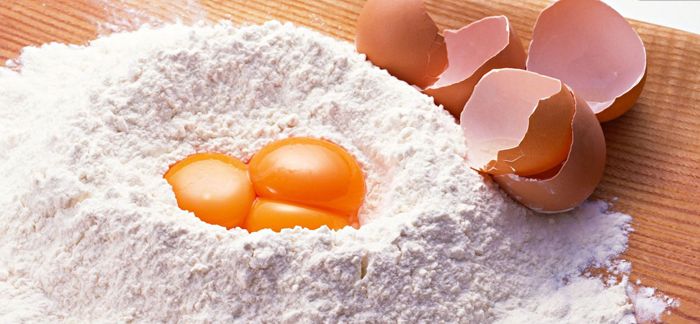 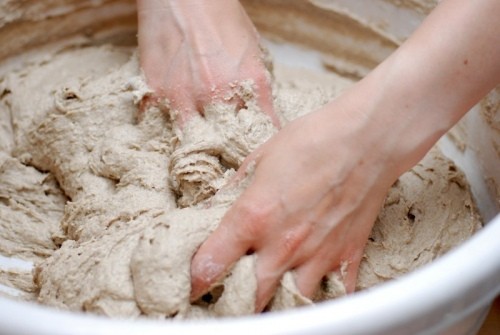 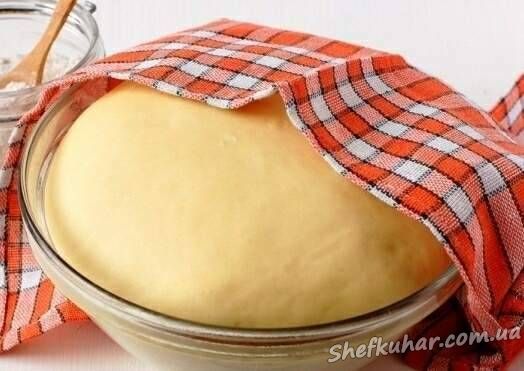 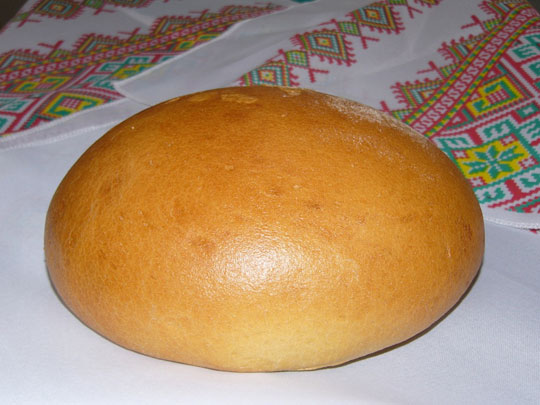 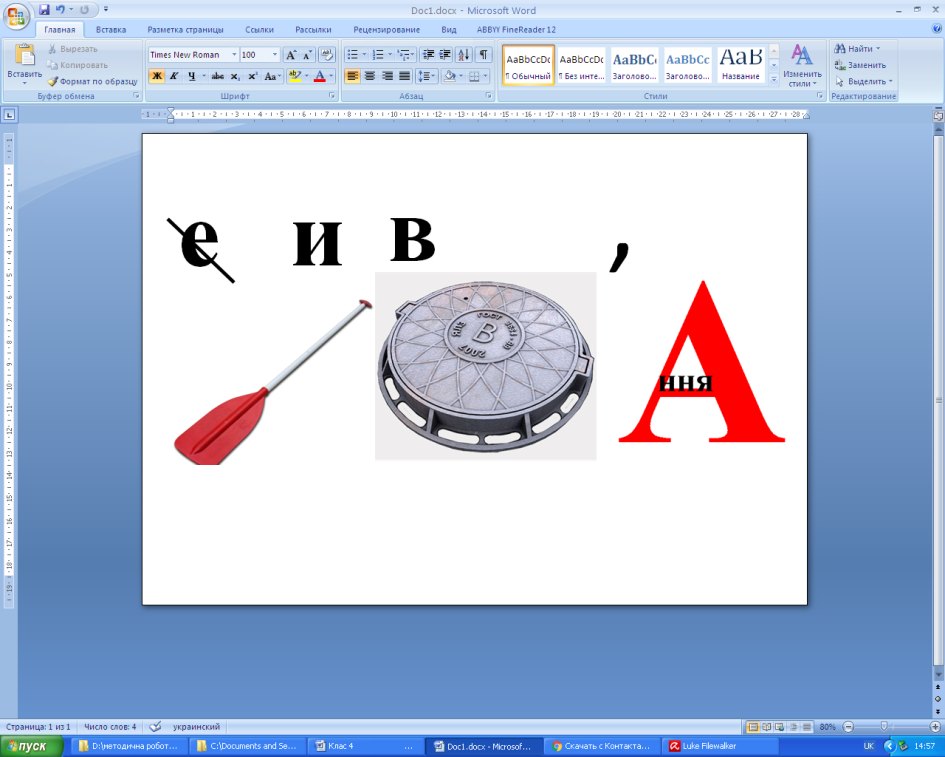 Фізкультхвилинка
З інформатикою дружимо, 
Але й вправи любим дуже.
Підборіддя вверх підняли,
Головою похитали – 
Сонце й друзів привітали!
Плечі вгору, плечі вниз, 
на сусіда подивись.
Істинне
У казці 12 місяців зимою були підсніжники
Хибне
Маша та Ведмідь вороги
Істинне
Вовк не з’їв трьох поросят
Істинне
Баба Яга викрала Івасика - Телесика
Істинне
Іжак спритніший за Зайця
Хибне
Фіксики це люди
Істинне
Лисичка з’їла Колобка
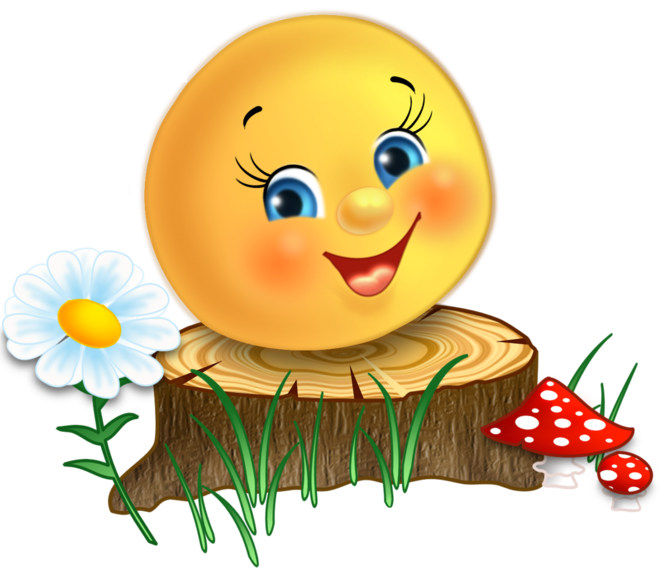 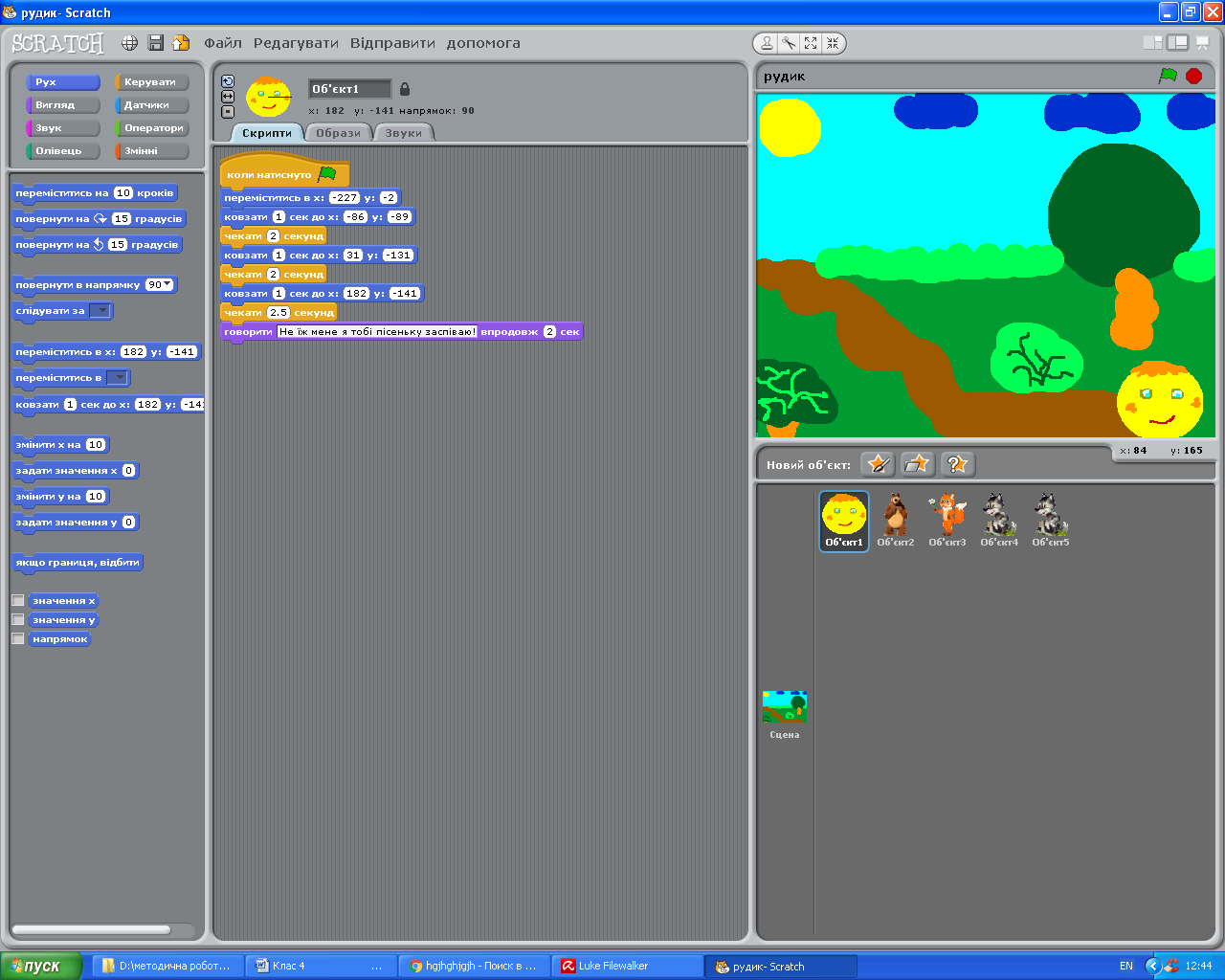 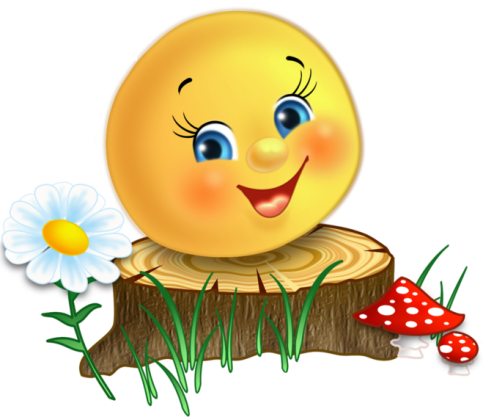 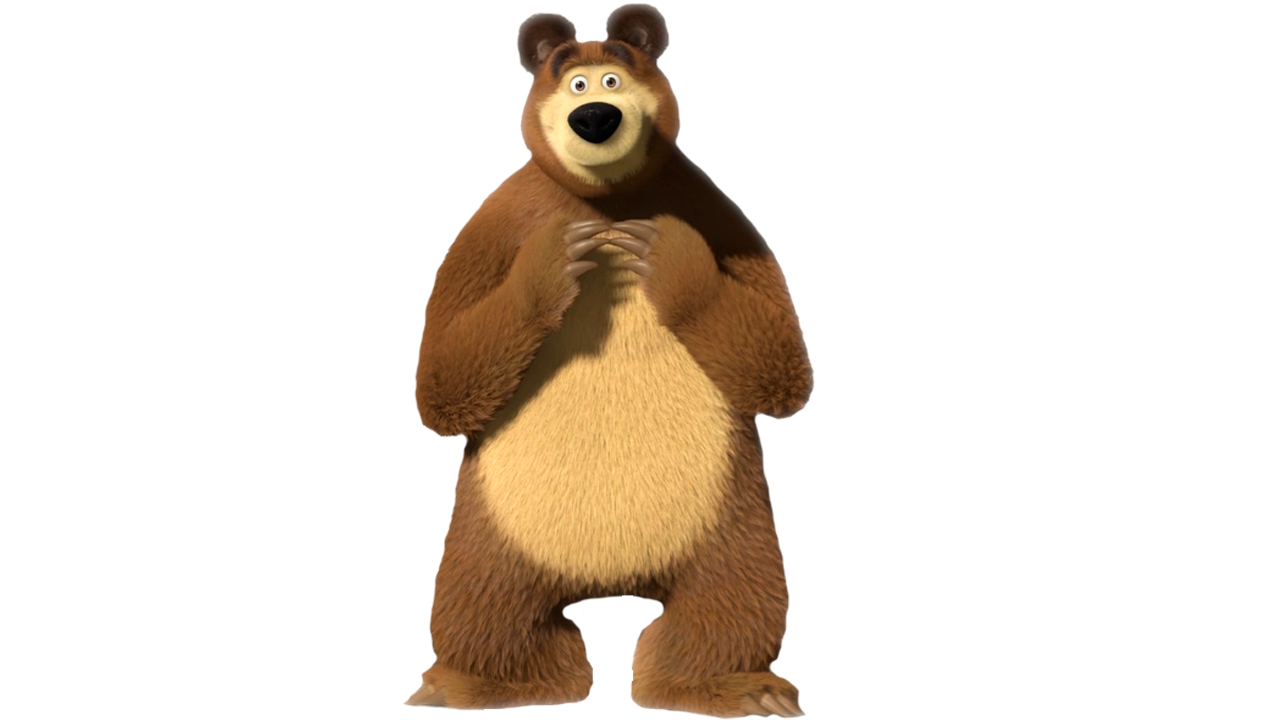 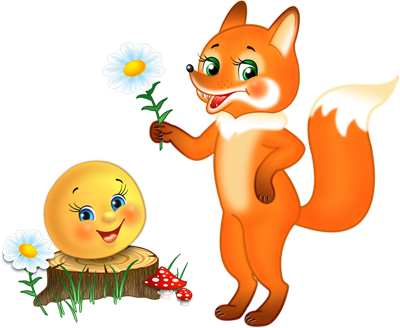 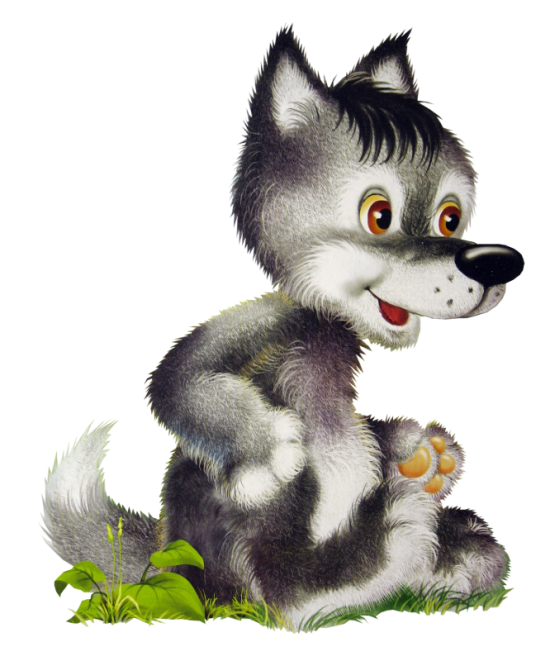 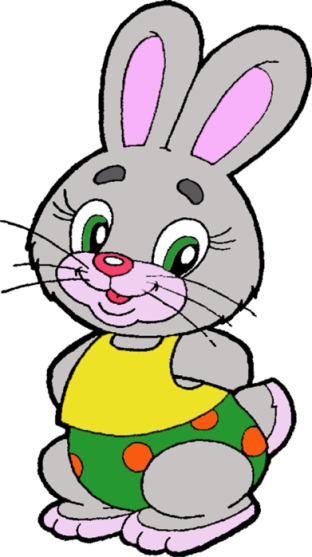 Рефлексія
Сьогодні на уроці я дізнався…..
Сьогодні на уроці я навчився…..
Мені сподобалося…
Я не зрозумів….